Performance evaluation of Real Time Communication over Wi-Fi
Date: 2017-11-12
Authors:
Slide 1
Evgeny Khorov
Nov 2018
Outline
Preemptive Service
AX-like approach
Simulation results
Slide 2
Evgeny Khorov
Nov 2018
Preemptive service. Own RT packet
Main idea: Stop transmitting a non-RT frame when a RT frame arrives.
RT packet arrives in the queue of the same STA
Data
Time
Real Time Data
Ack
Data
SIFS
Time
[1] WTSN (Wi-Fi Time Sensitive Networking) doc.:IEEE 802.11-17/1734r1
Slide 3
Evgeny Khorov
Nov 2018
Preemptive service.  Alien transmission
RT packet arrives in the queue of another STA
Non-RT STA
Data
Data
Channel is busy
Time
IFS
SIFS
Data
Ack
RT STA
Busy tone in the service channel
Time
The RT STA generates busy tone in the service channel when it has an RT frame.
Any ongoing transmissions should be cancelled.
If no busy tone is in the service channel, the RT frame can be transmitted PIFS after the main channel becomes idle. Otherwise, RT frames contend for the channel access according to EDCA (high priority queue)
[1] WTSN (Wi-Fi Time Sensitive Networking) doc.: IEEE 802.11-17/1734r1
Slide 4
Evgeny Khorov
Nov 2018
AX-like approach
Frequency
MSBA
Other Transmissions
TF
RU m
TF
…
RU 2
RU 1
Time
SIFS
SIFS
Trigger Frame
Multi Station Block-Ack
Resource Units
Assigned to specific STAs or  Random Access (RA)
Slide 5
Evgeny Khorov
Nov 2018
AX-like approach. Possible Algorithm
Frequency
MSBA
MSBA
MSBA
TF
TF
TF
RU m
RU m
RU m
…
…
…
RU 2
RU 2
RU 2
RU 1
RU 1
RU 1
Time
RU 1 is for RT Random Access
RU 2…m are used for usual DATA or RT DATA.
RU duration is short enough to allow 3 TX within delay budget.
Slide 6
Evgeny Khorov
Nov 2018
AX-like approach. Possible Algorithm
Non-RT RU
RU m
RU m
STAs: m, 2m, …
STAs: m
RT RA RU, idle
…
…
…
STAs: 2m
RT RU, idle
RU 2
RU 2
STAs: 2, m+2 , …
STAs: m+2
RT RU, success
RU 1
RU 1
STAs: 1, m+1 , …
STAs: 2
RT RU Collision
RU 0
RU 0
RU 0
RU 0
Time
Apart from that, STA m+2 transmits.
STAs 1, 2, m, 2m transmit RT frames
By default, the AP allocates 1 RUs for random access
In case of collision, the remaining m RUs are allocated for RA RT uniformly for those STAs, which might participate in the collision
If the number of RT STAs is greater than m, each RU is  allocated for several STAs
Slide 7
Evgeny Khorov
Nov 2018
Performance evaluation
1 AP, 10 non-RT STAs transmitting frames in saturated mode
N RT STAs generate 32B frames (Poisson process with λ-1 = 50 ms)
All STAs use MCS5
If a frame is not delivered within 1ms, it is dropped.
Tdata= 0.9 ms (non-OFDMA), Trt= 0.06 ms, Period of RUs = 0,28ms, BW=40MHz, Nru=18
Portion of throughput for usual DATA
Packet loss ratio (both collisions and drops)
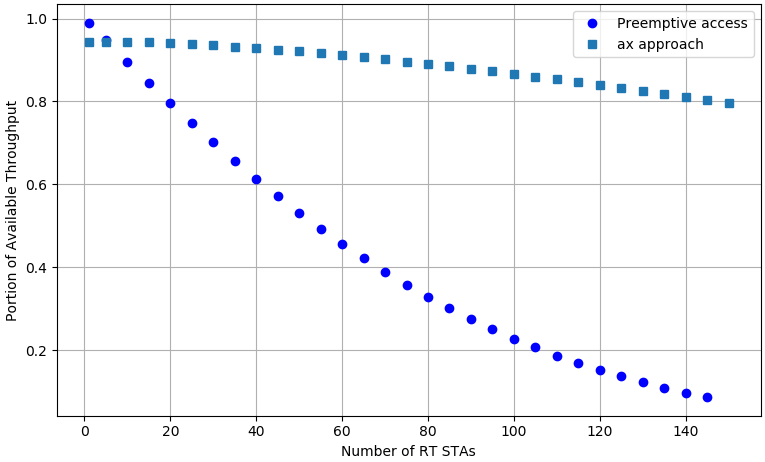 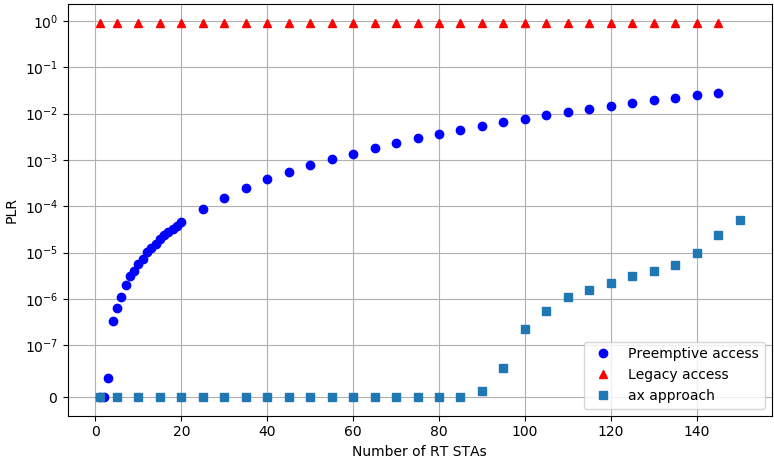 Slide 8
Evgeny Khorov